Románský sloh
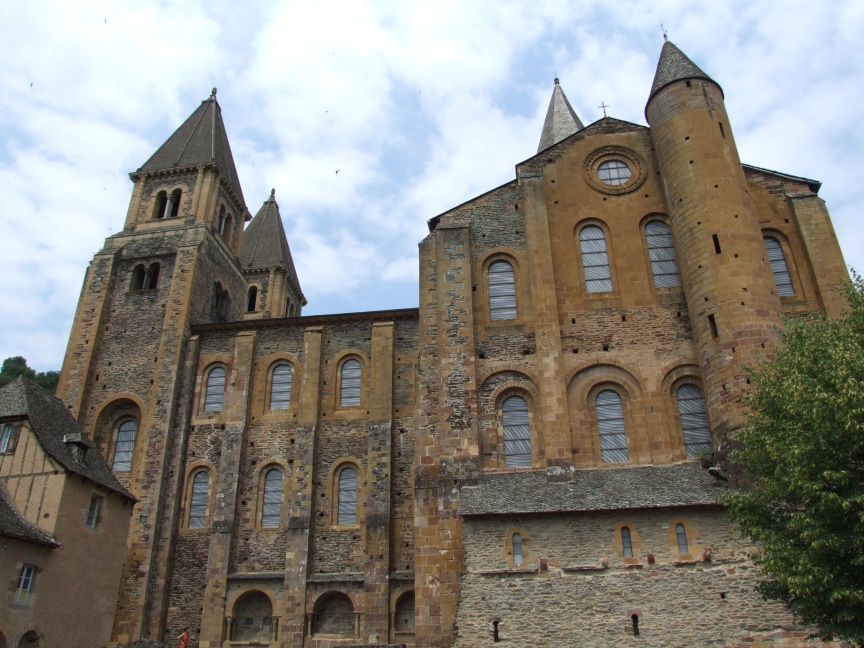 Vypracovaly : Barbora Pohludková, Kateřina Turynová, Monika NavrátilováGymnázium Varnsdorf, šk. rok 2019/2020
Románský sloh
Architektura: 	zdobené portály, rotundy, nelomený oblouk, kostely 
Umění:   	malířství: fresky, nástěnné malby, výjevy z bible            		sochařství: plastiky do kostelů a chrámů
Hudba:   	nejznámější píseň: „Hospodine pomiluj ny“ (náboženská 		píseň původně v  latině)
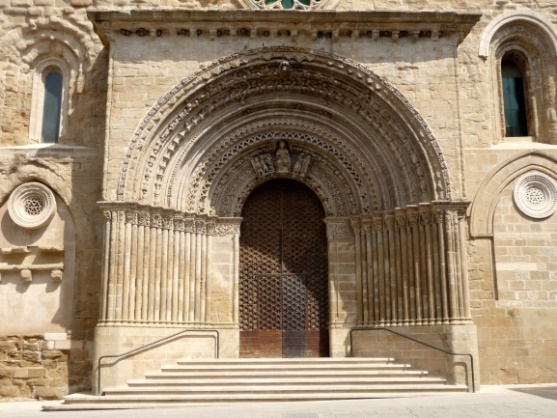 ROMÁNSKÝ SLOH
Je to umělecký sloh ovlivněný náboženstvím
Rozšířil se ve středověku v 10. – 13. století ve stavitelství, výtvarném umění a později i v hudbě
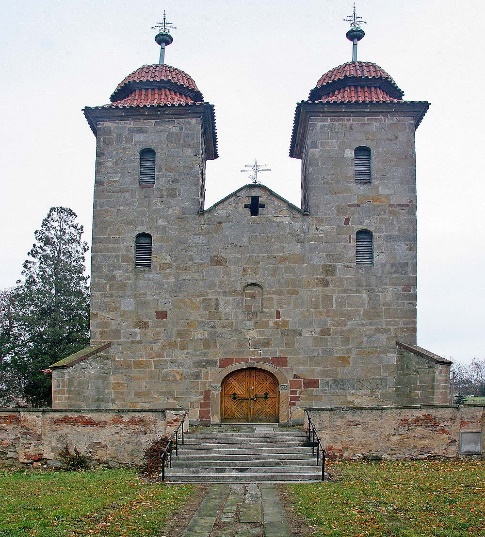 ARCHITEKTURA
Románský sloh se projevil ve stavitelství  v období 11. – 12. století
Stavěly se dva základní typy kostelů:
      		BAZILIKA                                           ROTUNDA
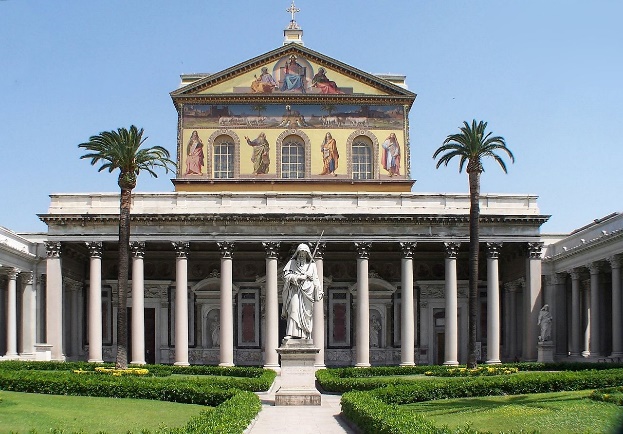 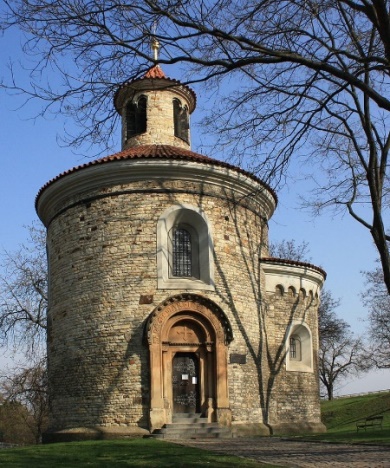 ARCHITEKTURA
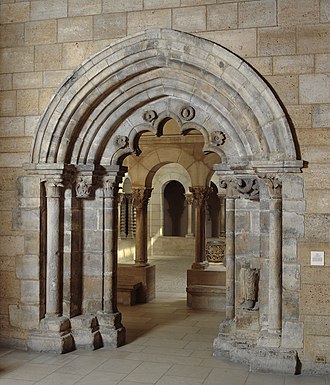 Typické znaky jsou:  	
Silné zdi z kamene 
Zdobené portály 
Nelomený oblouk
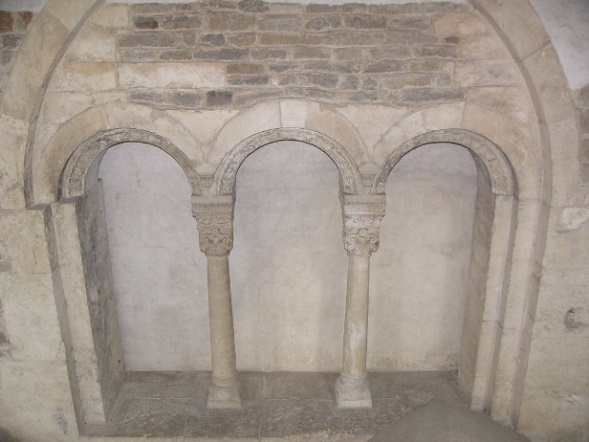 UMĚNÍ
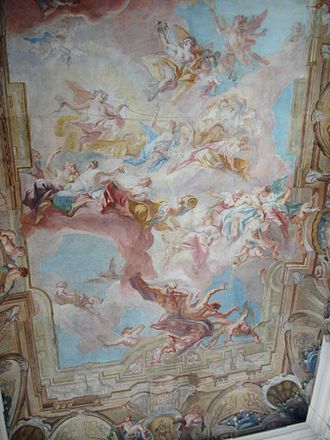 Sochařství:	reliéfy, sochy 
Malířství:	fresky, nástěnné malby
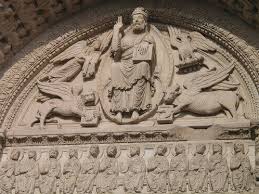 HUDBA
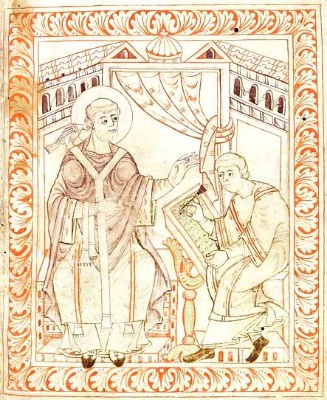 Začala vznikat v raném středověku
Písně s náboženským obsahem
Církevní hudba
Chorály = jednohlasné
Sborově zpívané písně
Polyfonie = vícehlas
Světská hudba
Milostné písně
Lidové písně
Legenda o vzniku gregoriánského chorálu
HUDBA
Hudební nástroje:
Smyčcové
viola
Drnkací
loutna, harfa
Klávesové
varhany, klavír (ve 14. století ve své primitivní podobě - klavichord)
Dechové
Zobcové a kostěné flétny, píšťaly, rohy, trouby, šalmaje
Bicí
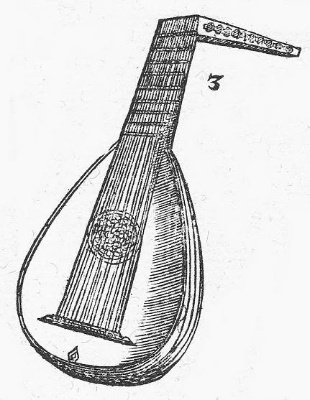 HUDBA
Smyčcové nástroje                         
VIOLA
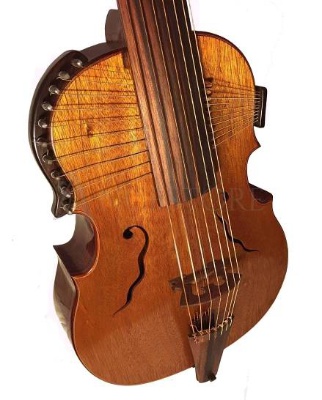 HUDBA
Drnkací nástroje
		LOUTNA                              		HARFA
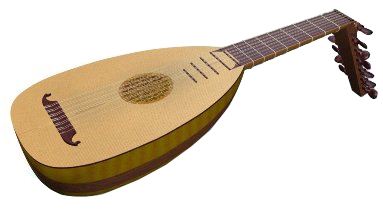 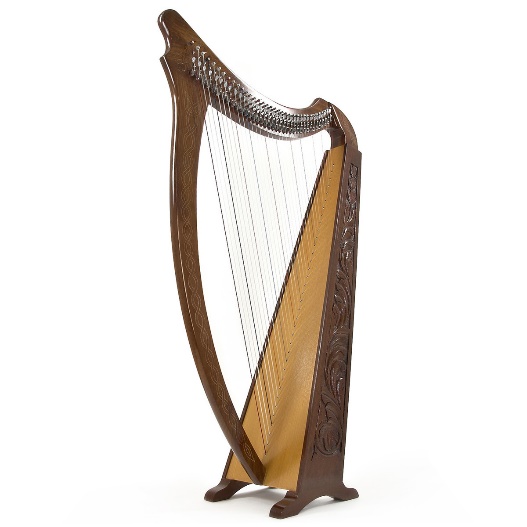 hudba
Klávesové nástroje
	KLAVÍR             (klavichord)
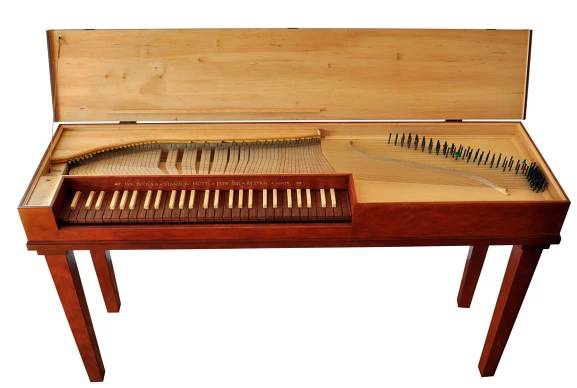 HUDBA
Dechové nástroje
            FLÉTNA Z KOSTI                            ŠALMAJE                            PÍŠŤALY
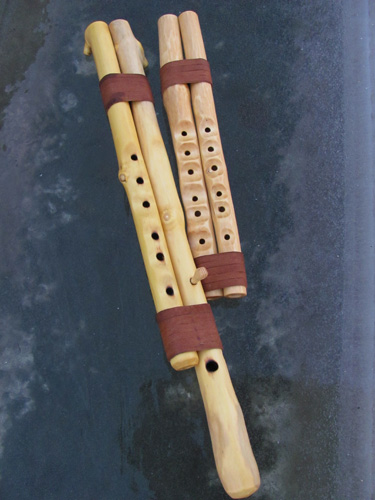 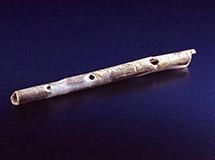 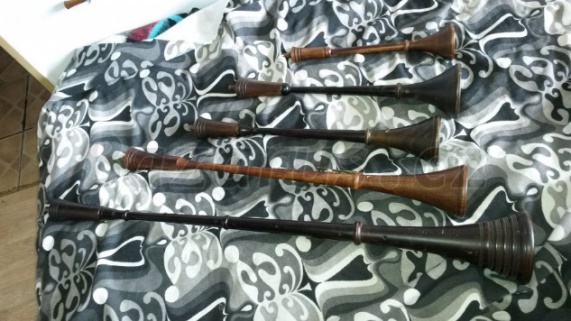 HUDBA
Bicí nástroje		          BUBNY
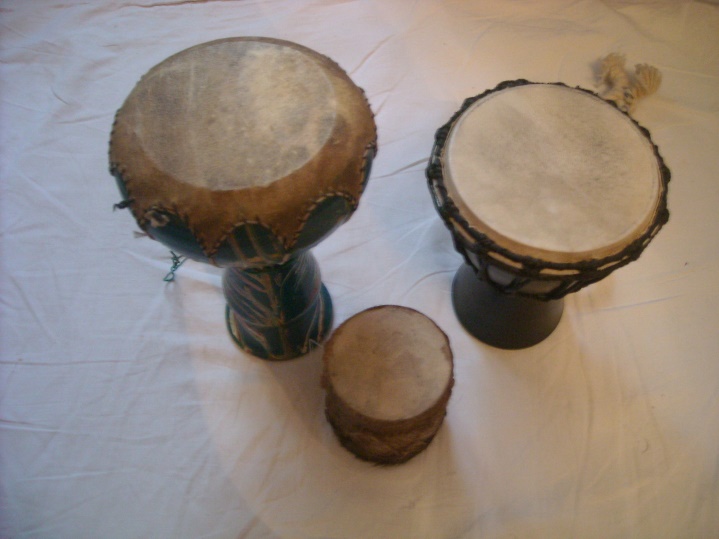 HUDBA
Typická píseň pro románský sloh je ,,Hospodine pomiluj ny“        (https://youtu.be/QL0a9-5rYnk)
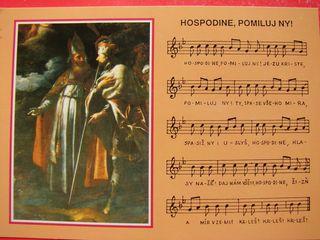 Děkujeme za pozornost
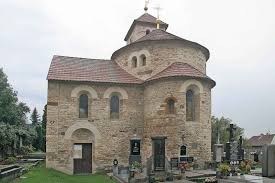